Cannabis Development Agreements
Background
2016
Adult Use of Marijuana Act (Prop 64)
2019
Cannabis Community Forum
2020
City Council established a rate of 5% gross receipts fee for all cannabis businesses
Cannabis ordinance delayed due to COVID-19
2021
Cannabis ordinance established
Application process and evaluation criteria established
2022
City Council approved 3 development agreements
Cannabis Application Process
Phase 2 Scoring Criteria

Business Plan (500 points)
Labor, Equity, Diversity & Inclusion Plan (600 points)
Safety Plan (350 points)
Security Plan (350 points)
Qualifications of Owners (400 points)
Neighborhood Compatibility Plan (300 points)
Community Benefits & Investment Plan (400 points)
Proposed Location (100 points)
Phase 1
Determination of Eligibility
Background Checks
Phase 2
Evaluation and scoring
Phase 3
Development Agreement Negotiations
City Council Approval
Applicants
Staff is presenting the last three of the qualifying six cannabis applications.
Mr. Nice Guy
Score of 3,075
Element 7
Score of 3,050
NC Investment Group
Score of 3,000
Mr. Nice Guy
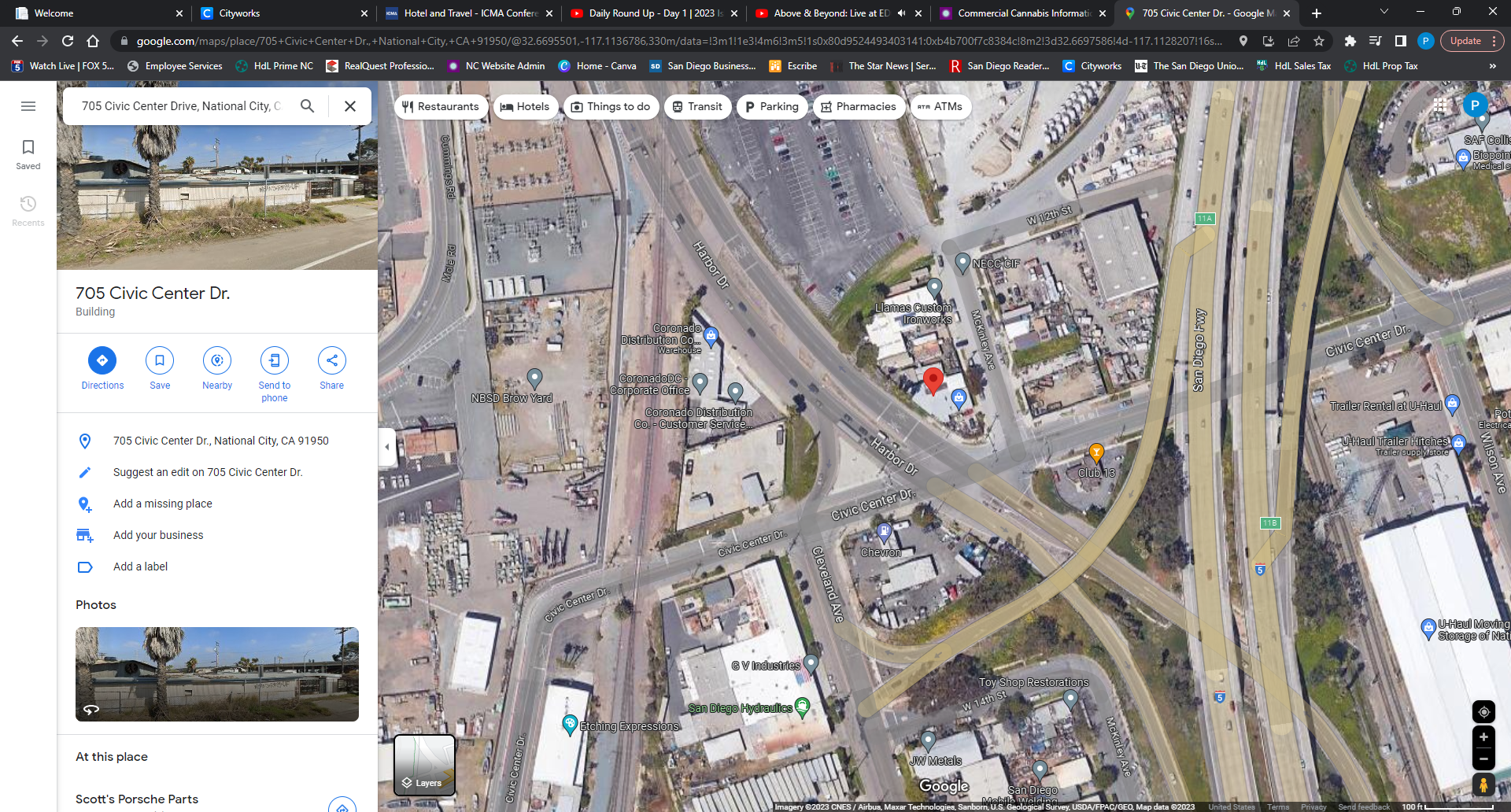 Proposed Site
705 Civic Center Drive
Proposed Uses
Microbusiness (retail, manufacturing, and distribution)
5   |
June 19, 2023
Element 7
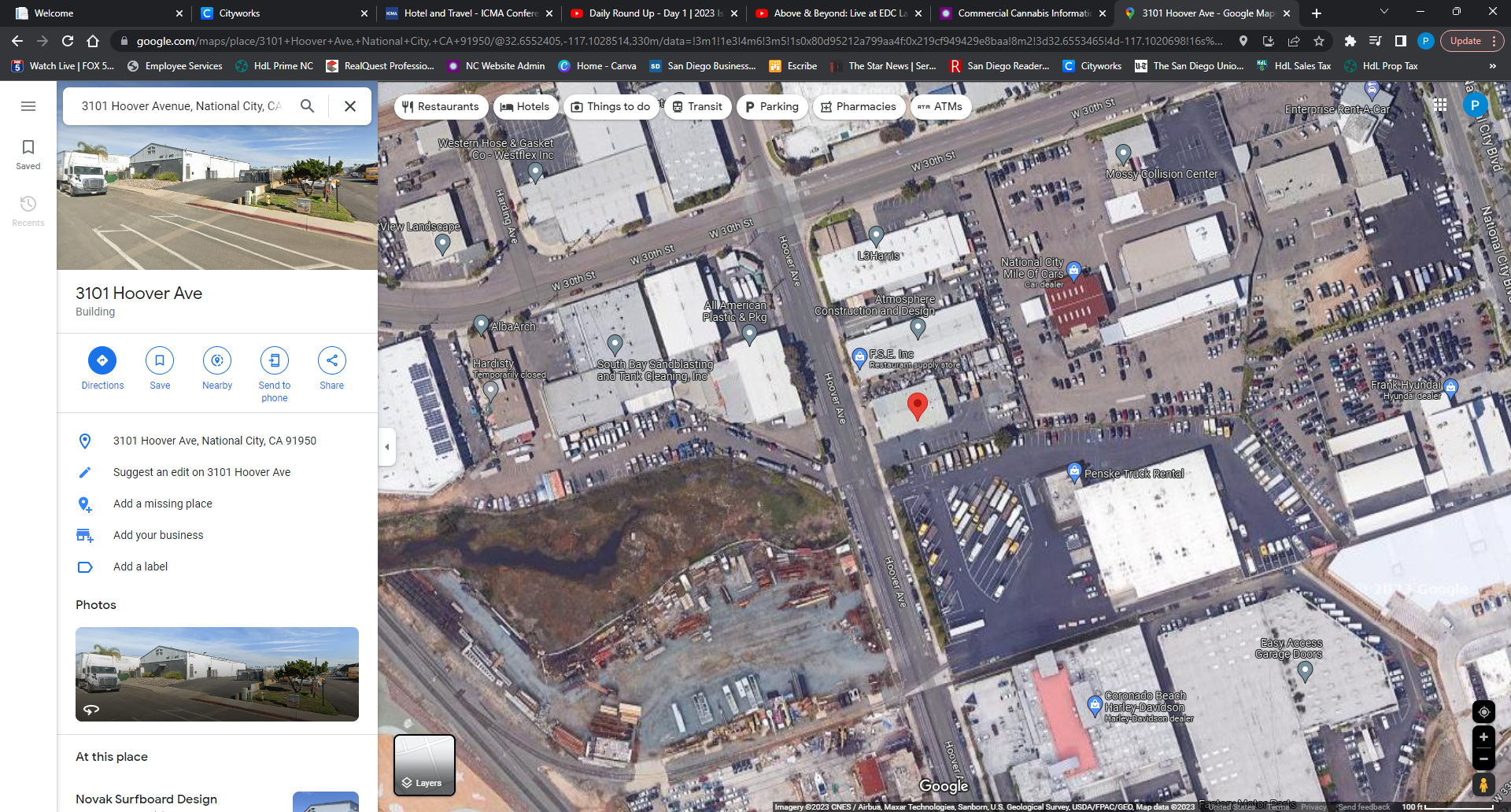 Proposed Site
3101 Hoover Ave
Proposed Uses
Microbusiness (retail, manufacturing, and distribution)
6   |
June 19, 2023
NC Investment Group
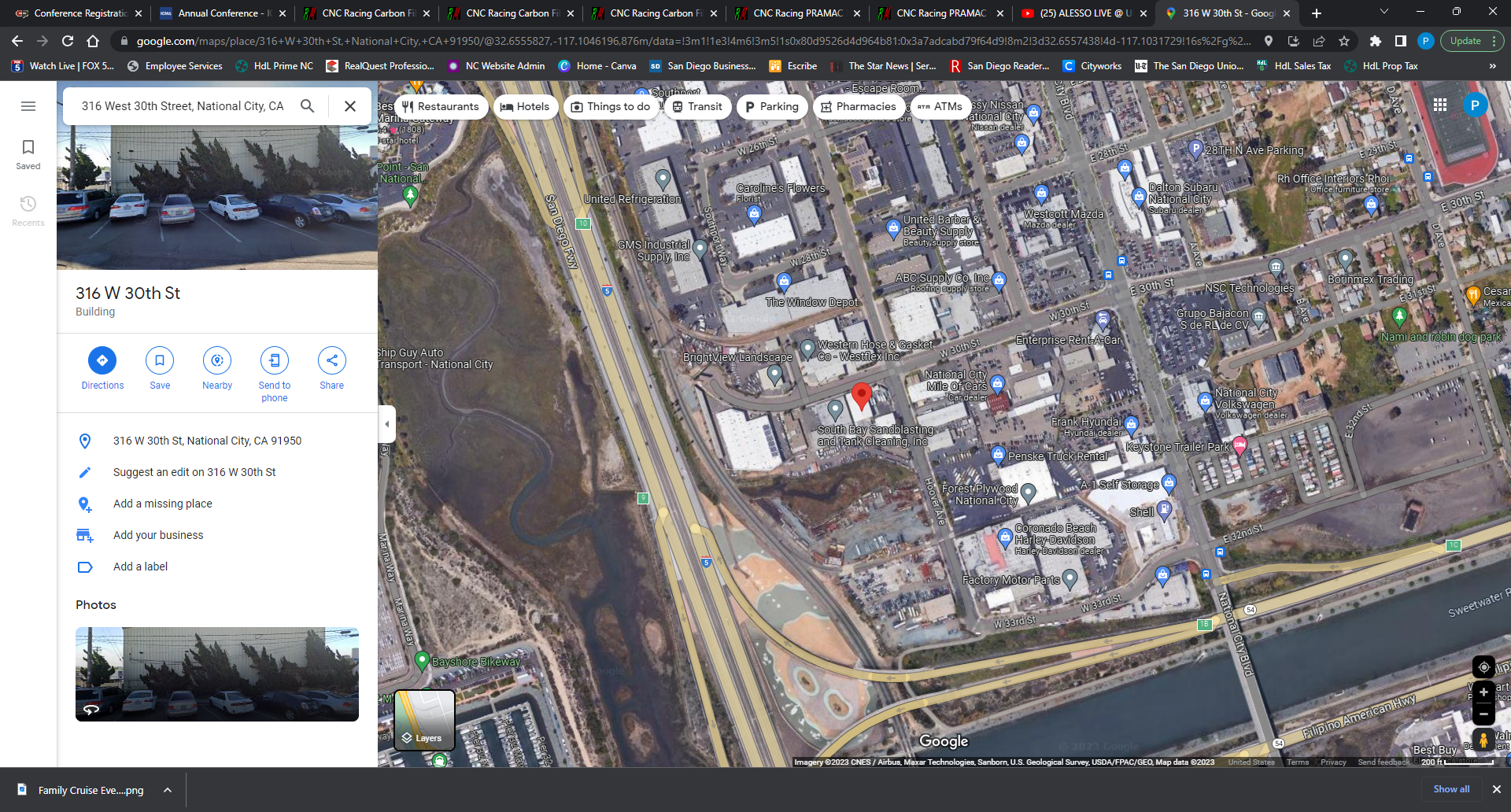 Proposed Site
316 W 30th St
Proposed Uses
Retail storefront & distribution
7   |
June 19, 2023
Footer: Arial 10pt., Gray 80% (Color: Text 2), left aligned, text aligned middle
Joint Development Agreement Negotiations
Staff held joint negotiation meetings with all three (3) applicants for conditions of approval and community benefits
5% gross receipts general fund fee 
2% gross receipts general fund fee for distribution activities
National City Community Benefit Fund of 1% net profit
30% local hire 
20% hire of previously incarcerated cannabis misdemeanor individuals
1 community clean up event per year
2 drug prevention seminars per year collectively
1 guard minimum during operating hours (unarmed)
Staff Recommendation
Staff is recommending City Council approve all three (3) development agreements and authorize the City Manager to execute the Development Agreements.
Locations of all cannabis businesses
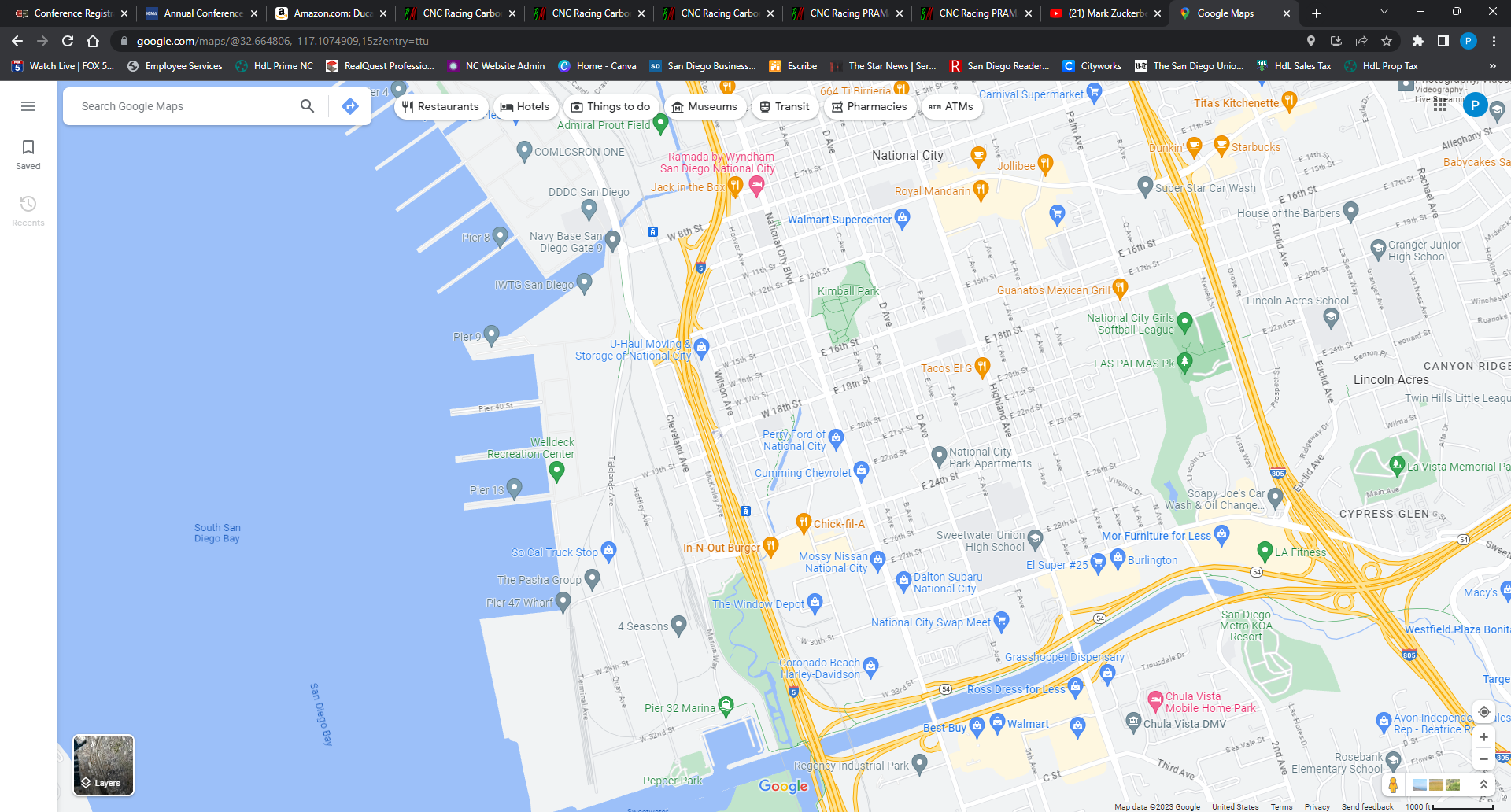